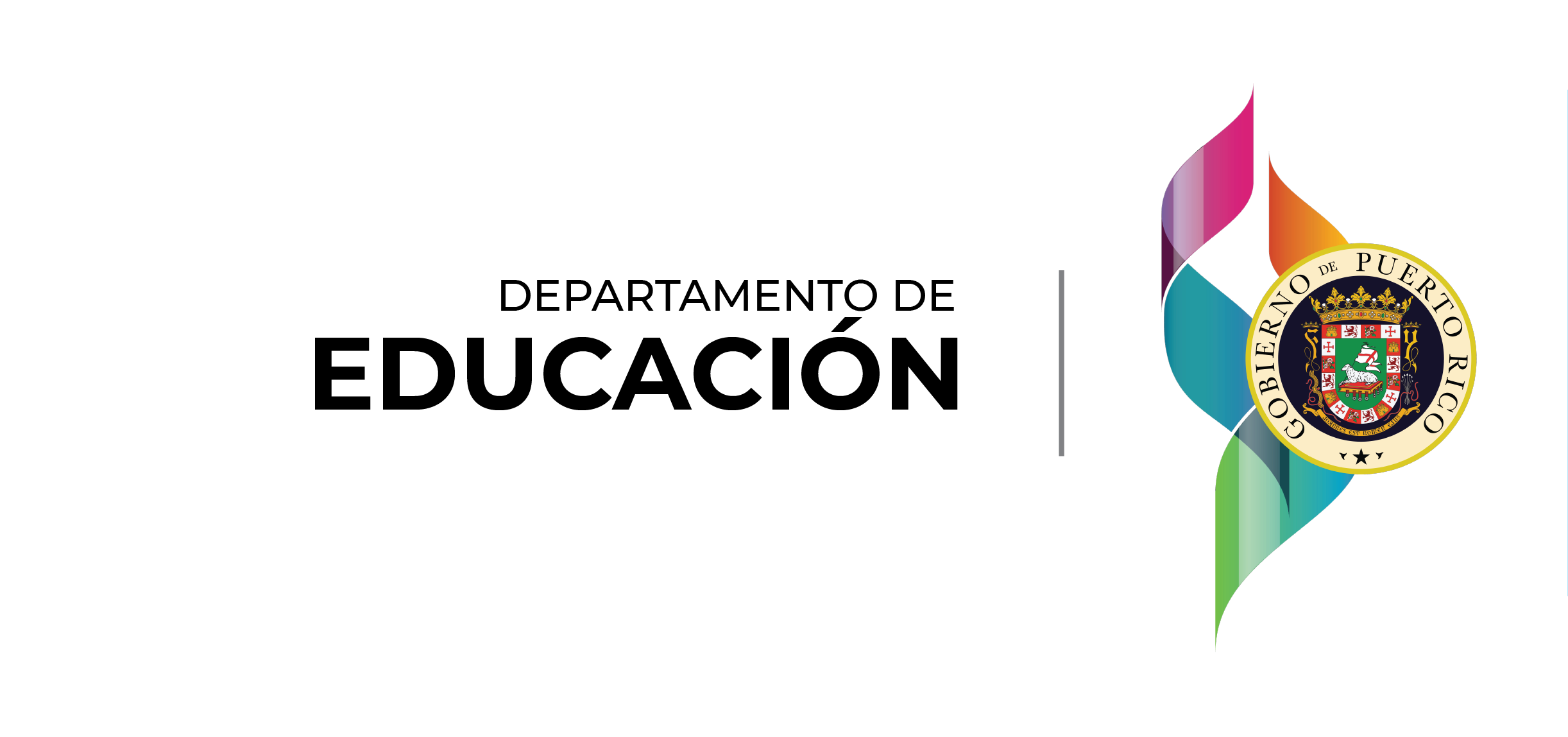 Programa de Tecnología Educativa
Prof. Norman Candelario Serrano
Gerente de operaciones
candelariosn@de.pr.gov
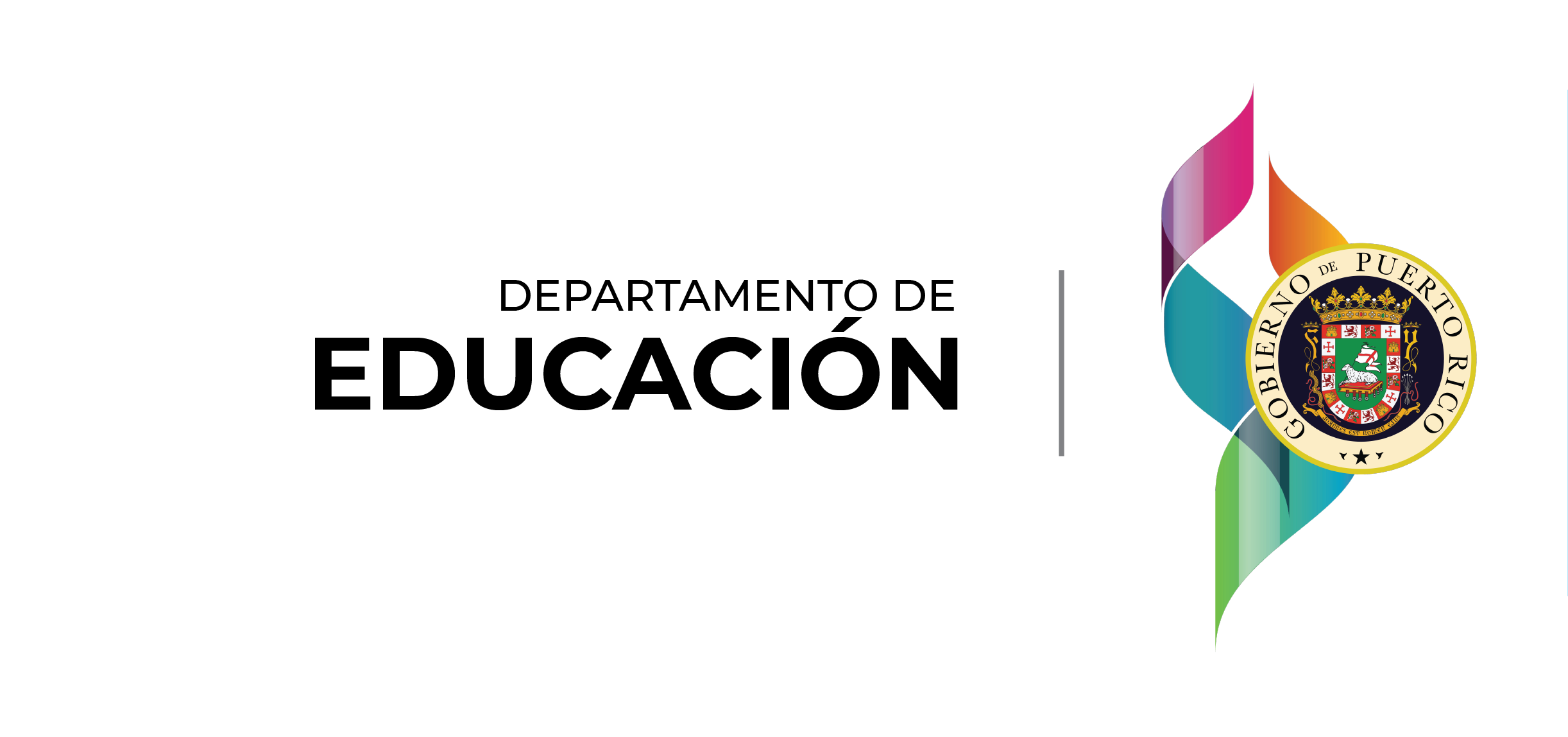 Notificación de Política Pública
El Departamento de Educación de Puerto Rico no discrimina de ninguna manera por razón de edad, raza, color, sexo, nacimiento, condición de veterano, ideología política o religiosa, origen o condición social, orientación sexual o identidad de género, discapacidad o impedimento físico o mental; ni por ser víctima de violencia doméstica, agresión sexual o acecho.
2
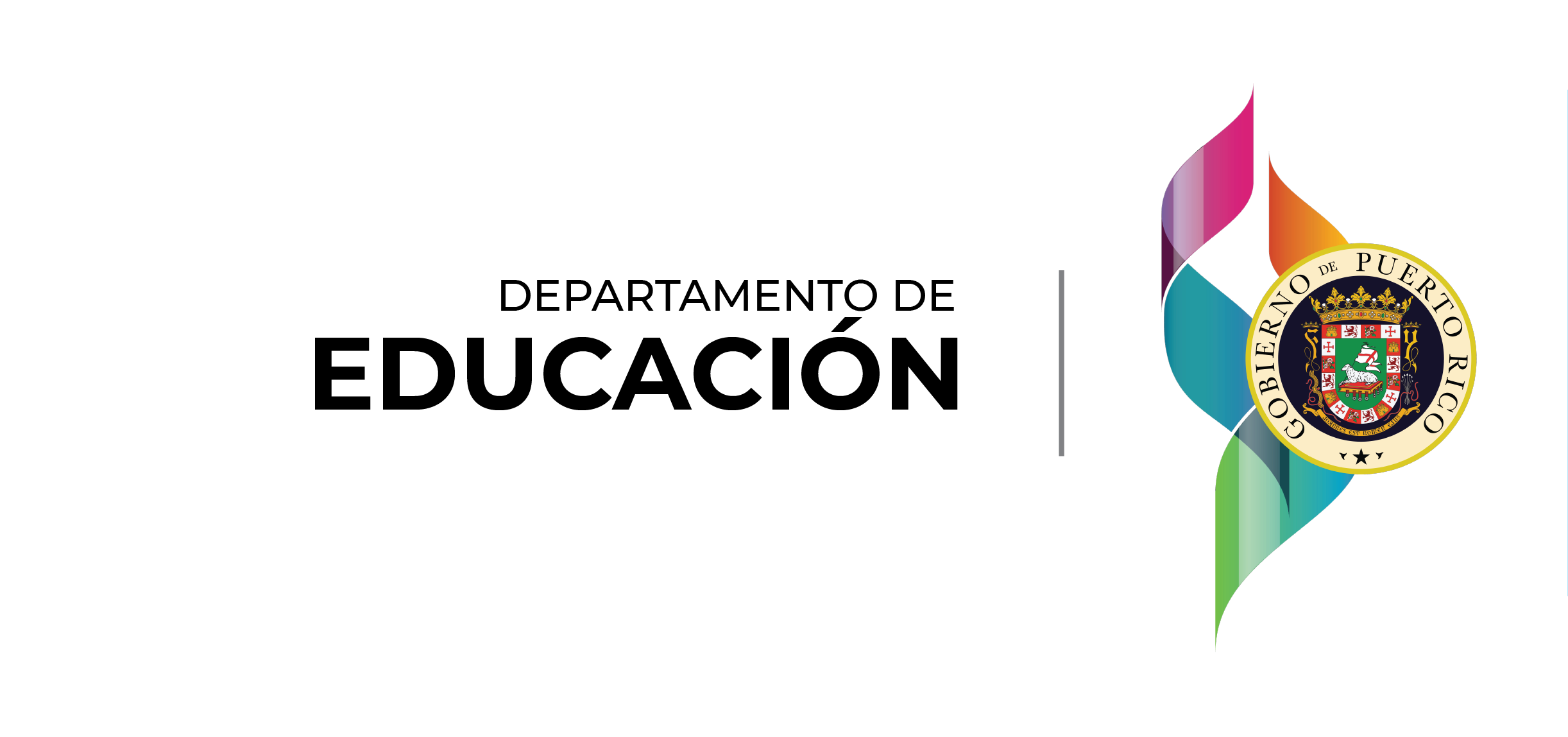 Nota aclaratoria
Para propósitos de carácter legal en relación con la Ley de Derechos Civiles de 1964, el uso de los términos estudiante, maestro, director, facilitador,  y cualquier otro que pueda hacer referencia a ambos géneros, incluye tanto al masculino como al femenino.​
3
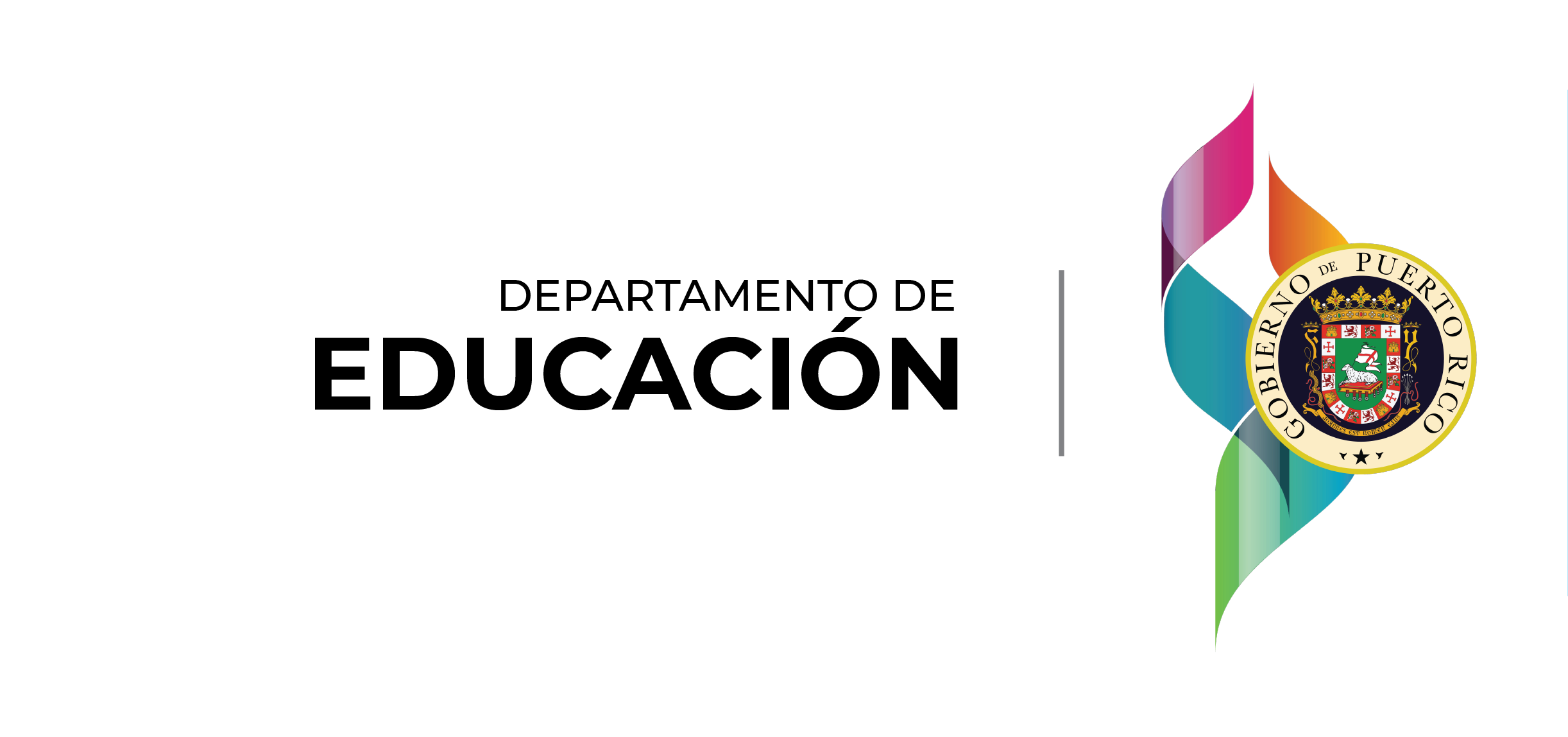 Objetivos
1. 
Discutir enfoque de los estándares.
2. 
Presentar los estándares de tecnología del DEPR.
3. 
Explicar como los estándares del Programa facilita el proceso de planificación de la enseñanza.
4
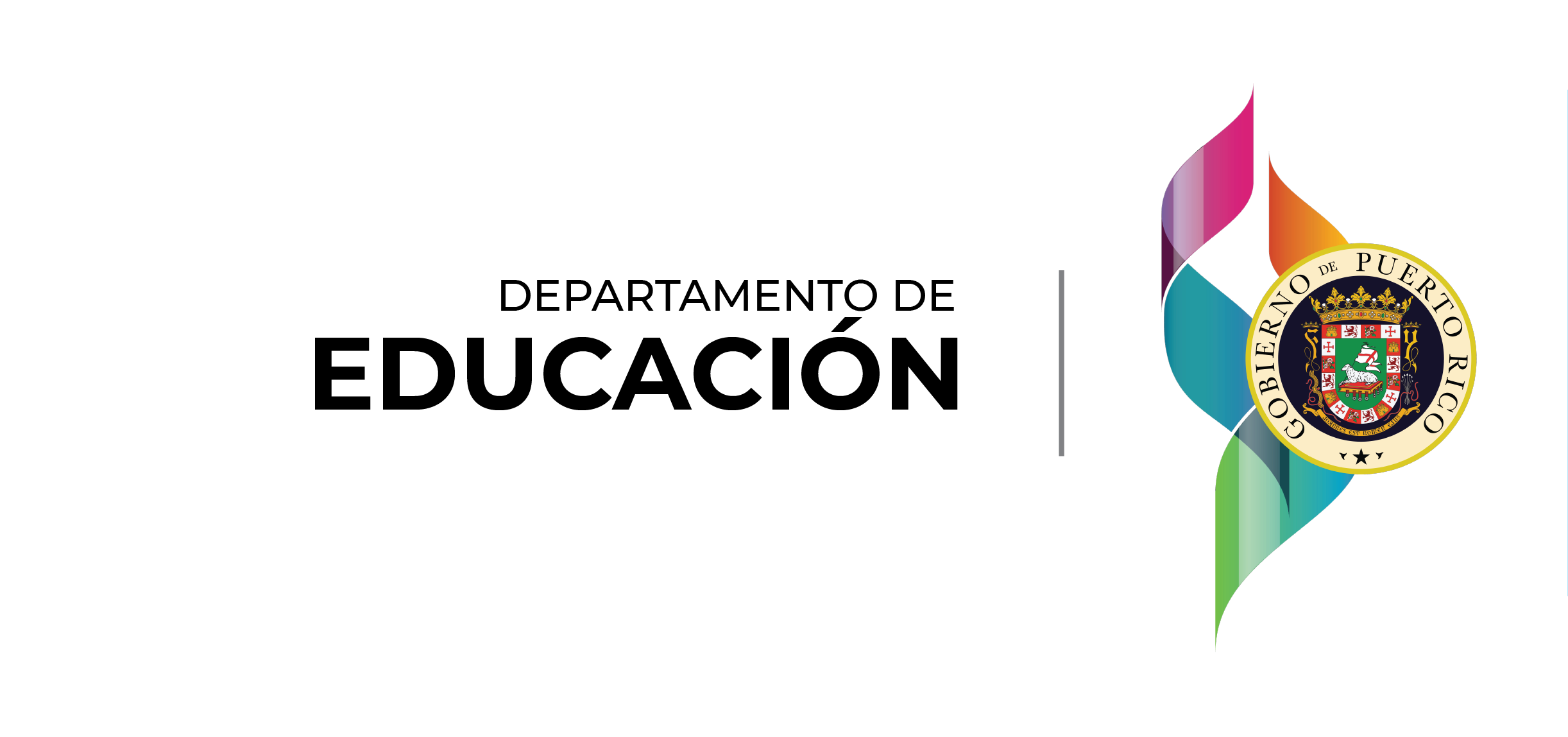 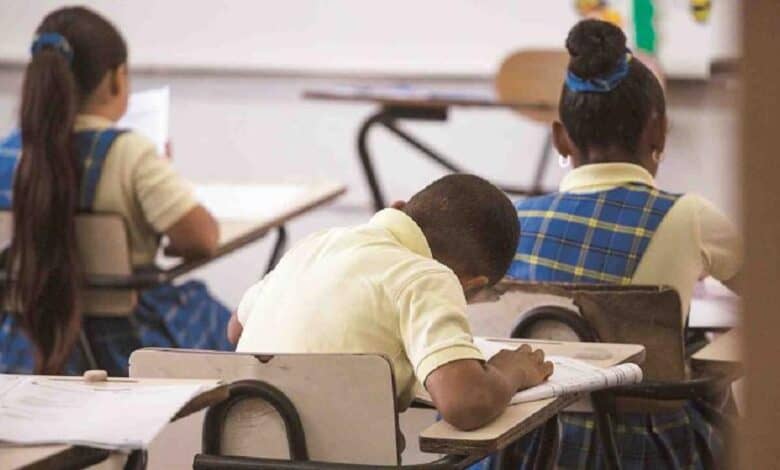 Fundamentos del Proyecto de Revisión Curricular de Servicios Académicos
5
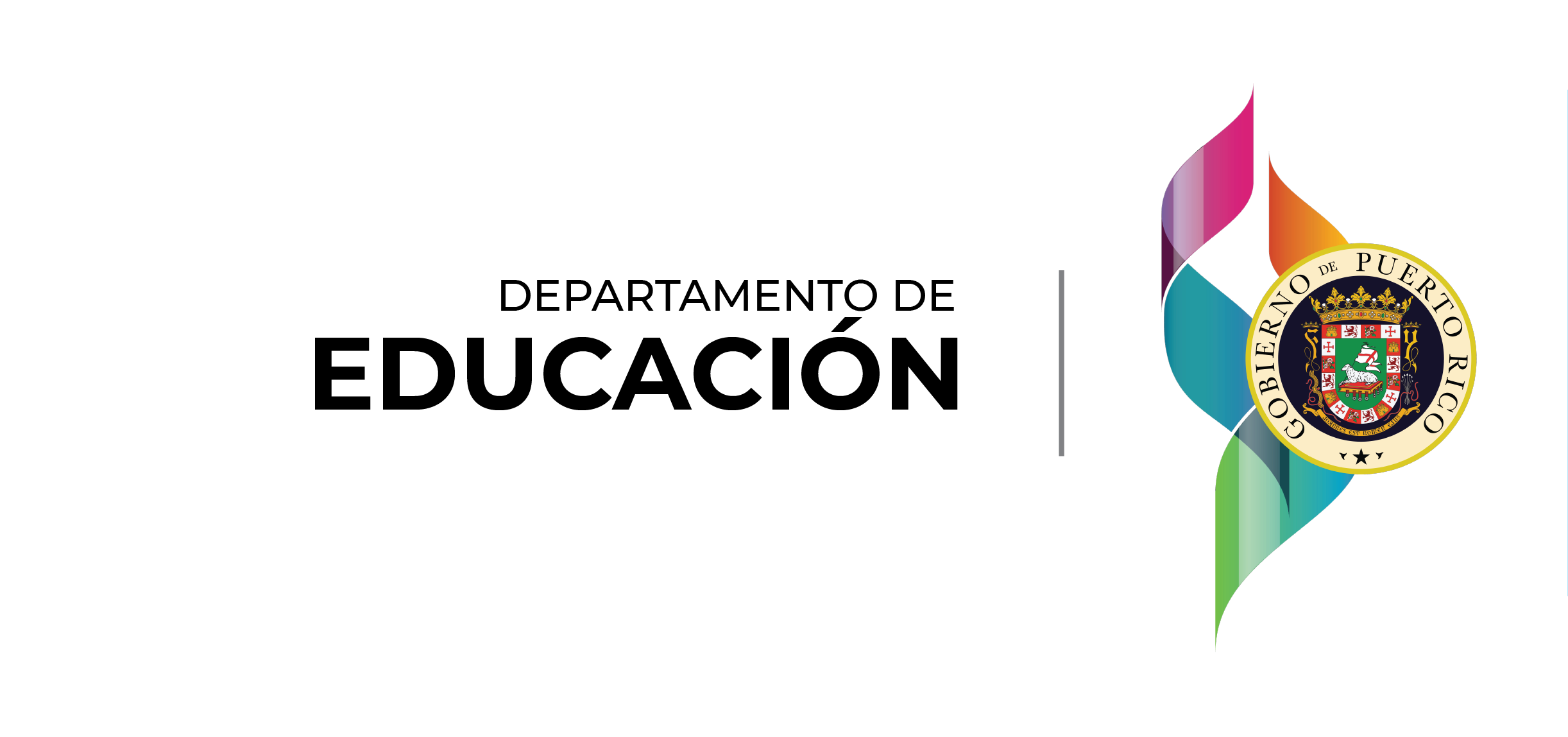 NUEVO CURRÍCULO DEL ÁREA DE 
SERVICIOS ACADÉMCOS
PENSAMIENTO CRÍTICO
PERTINENCIA DE PROGRAMAS DE ESTUDIO (Ley 85-2018)
PENSAMIENTO CREATIVO
OBJETIVOS DE DESARROLLO SOSTENIBLE
6
ACTITUDES PARA EL ÉXITO ACADÉMICO
COMPETENCIAS ESENCIALES 
DE FILNANDIA
EQUIDAD Y RESPETO HACIA TODOS LOS SERES HUMANOS
COMPETENCIAS 
DEL SIGLO XXI
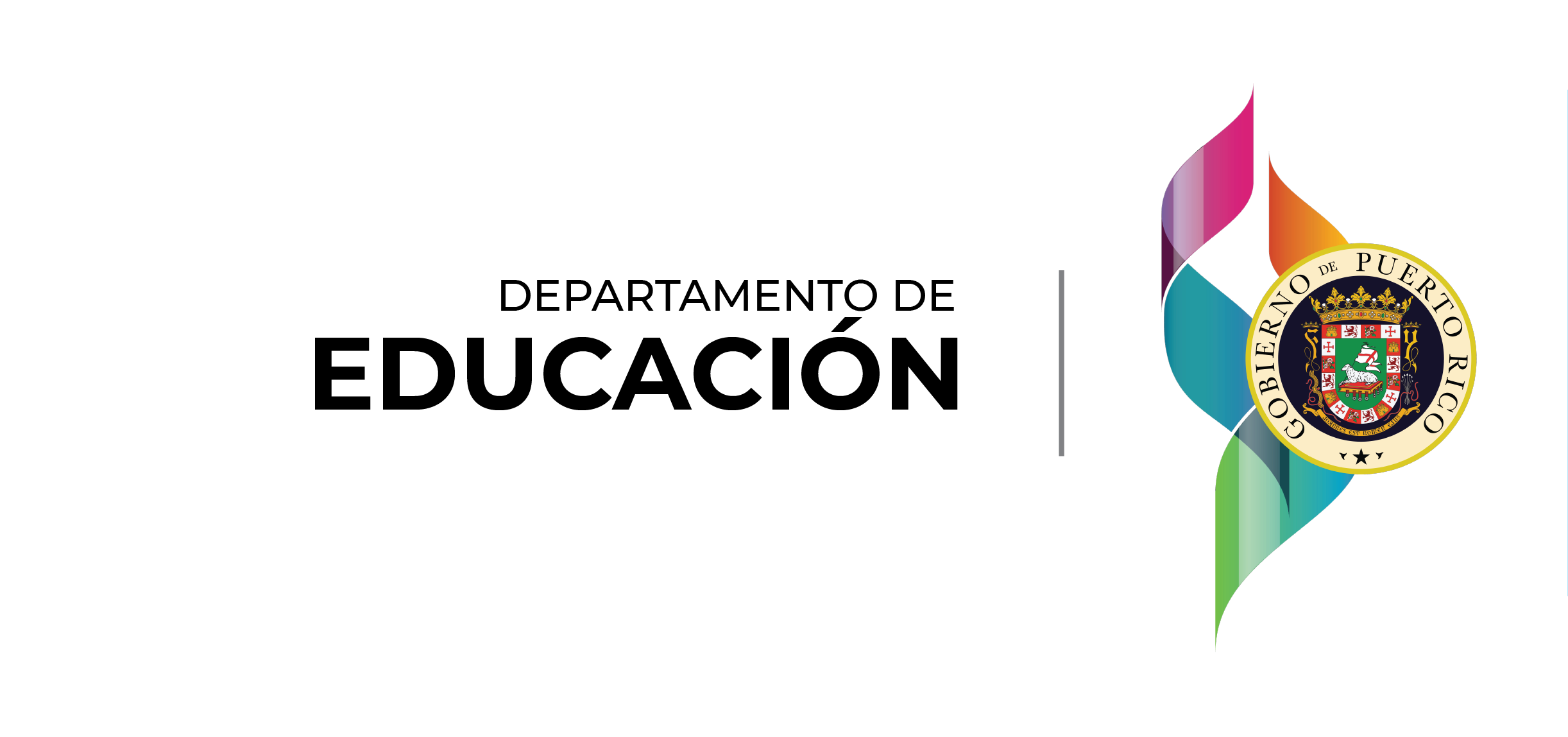 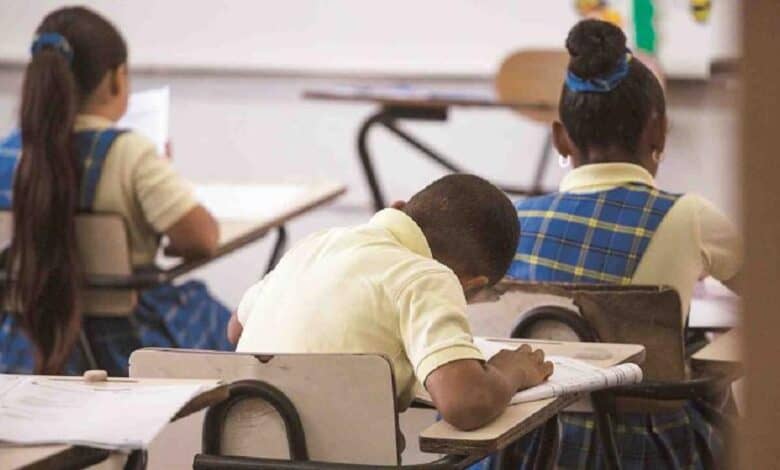 Preceptos guías
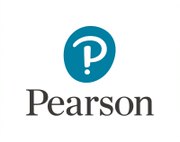 7
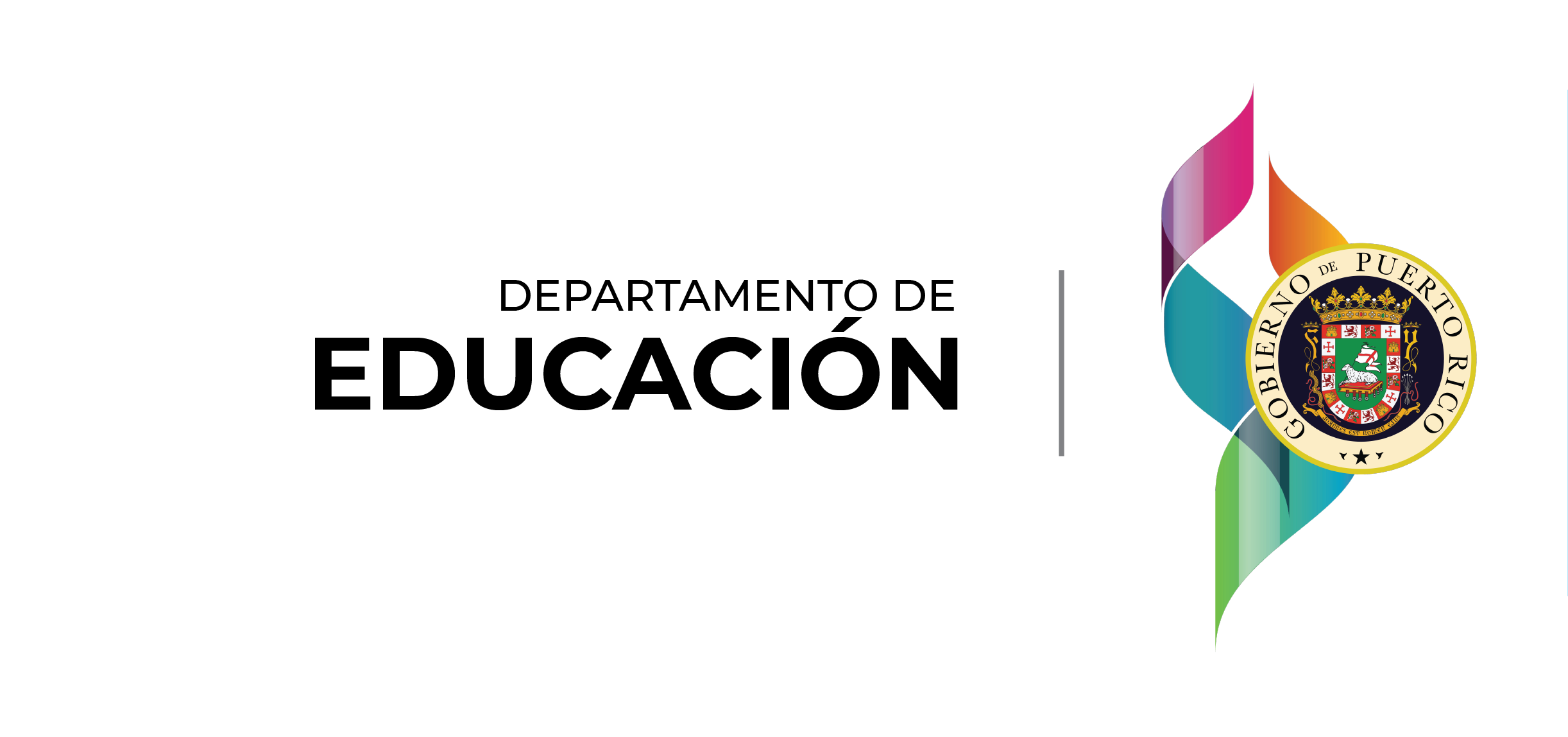 Pertinencia del currículo. 

Homogenizar los formatos de los documentos. 

Asegurar que el rigor de cada grado en cada materia este acorde con la etapas de desarrollo de los estudiantes. 

Cumplir con el proceso de “Peer Review” del Departamento de Educación Federal.
8
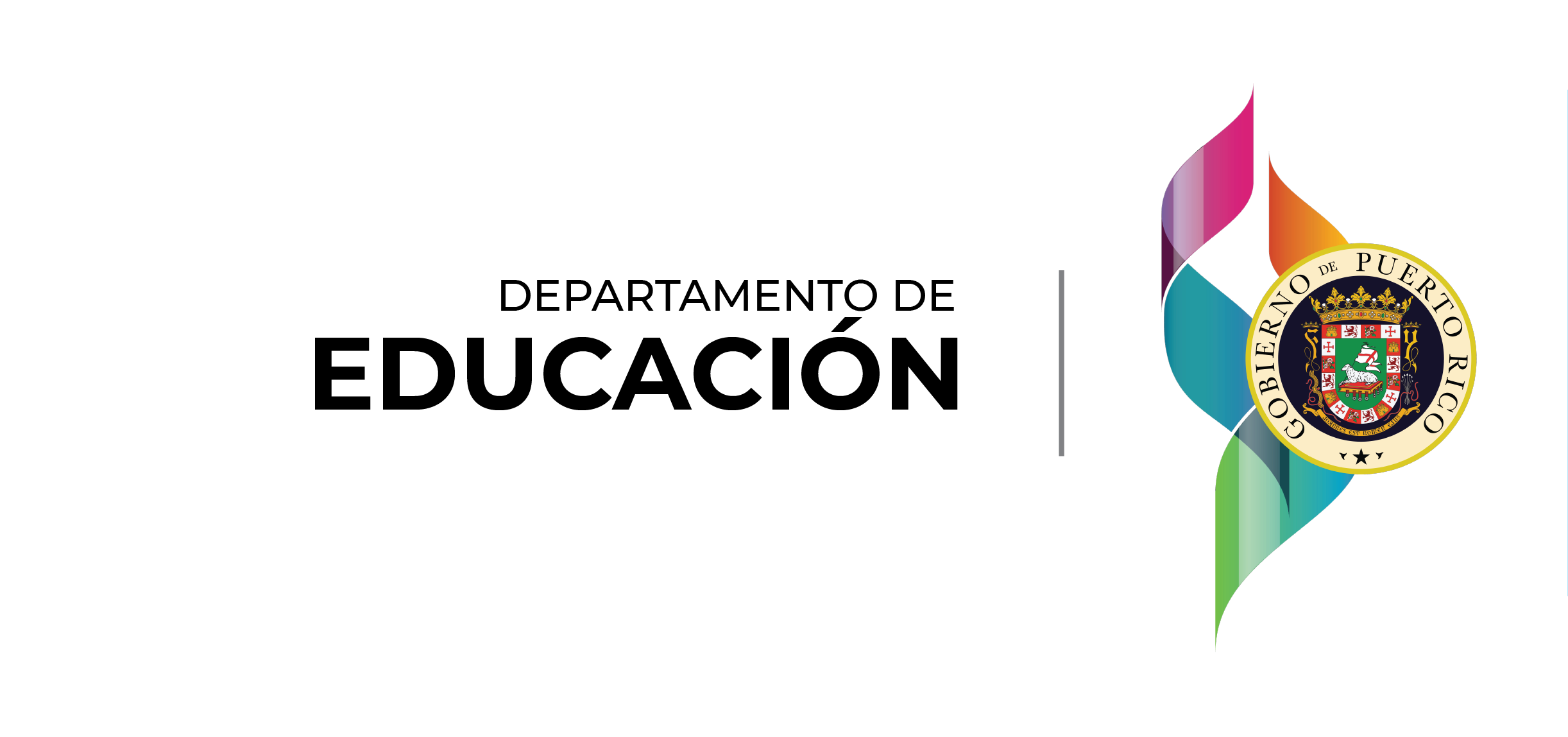 Puntos de partida
Análisis de los resultados de las pruebas estandarizadas y notas. 
Consultas a maestros realizadas por los programas. 
Revisión de literatura y documentos de estándares de otras jurisdicciones y países. 
Recomendaciones de Comité Asesor Técnico del DEPR (TAC, por su siglas en inglés).
9
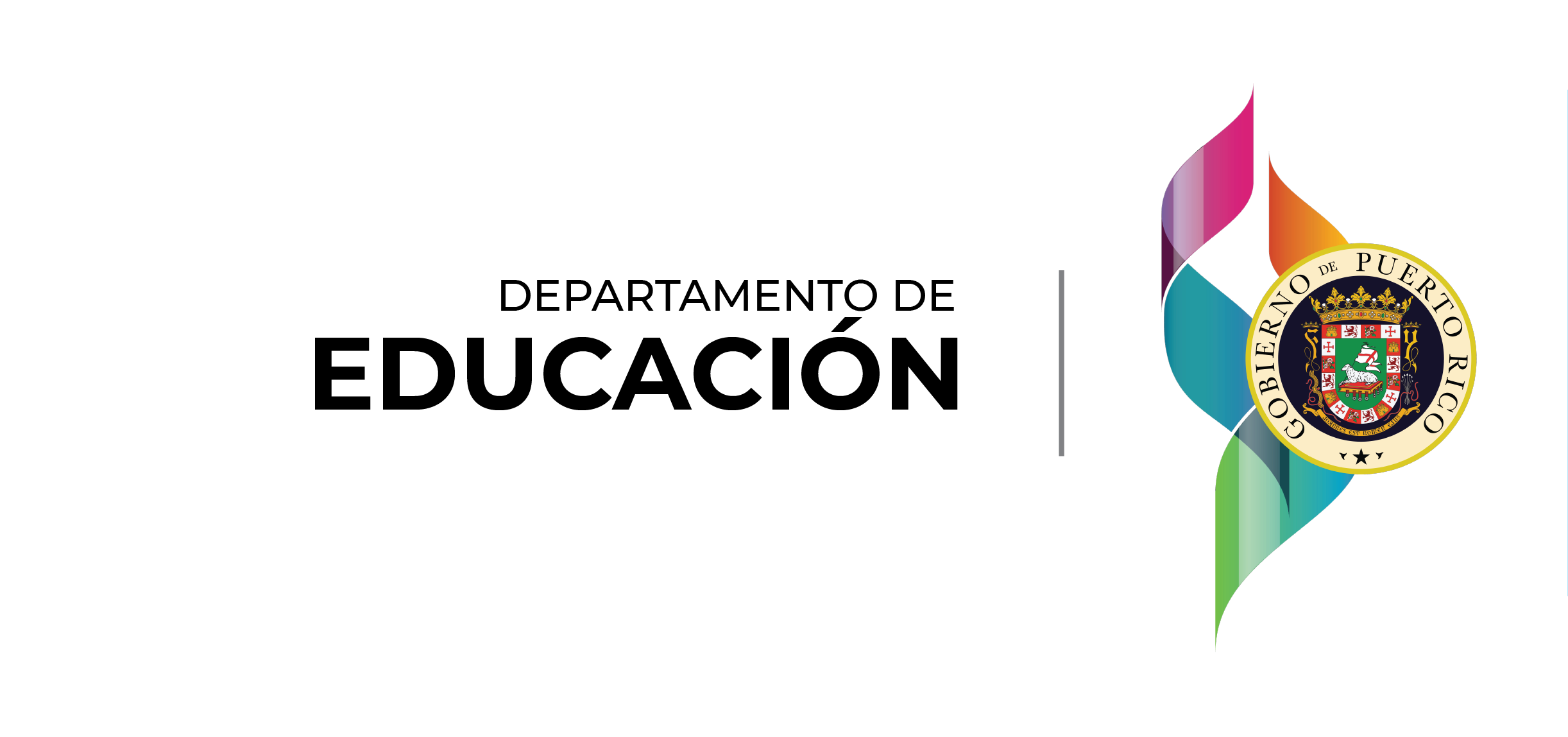 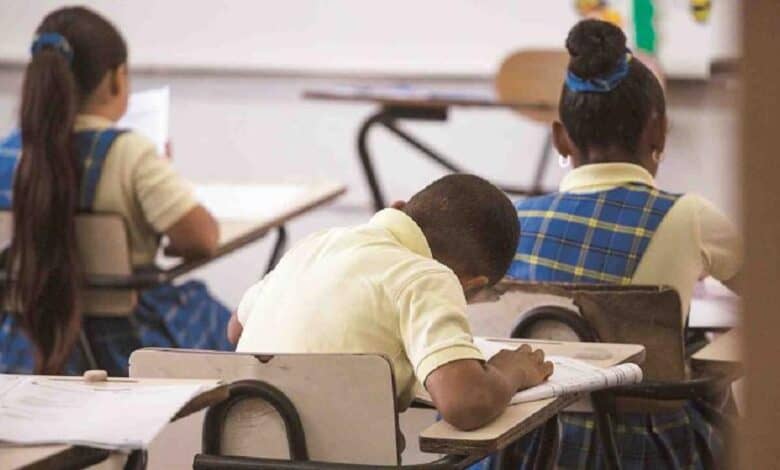 Proceso de Revisión Curricular del Programa de Tecnología Educativa
10
Enfoque del Programa
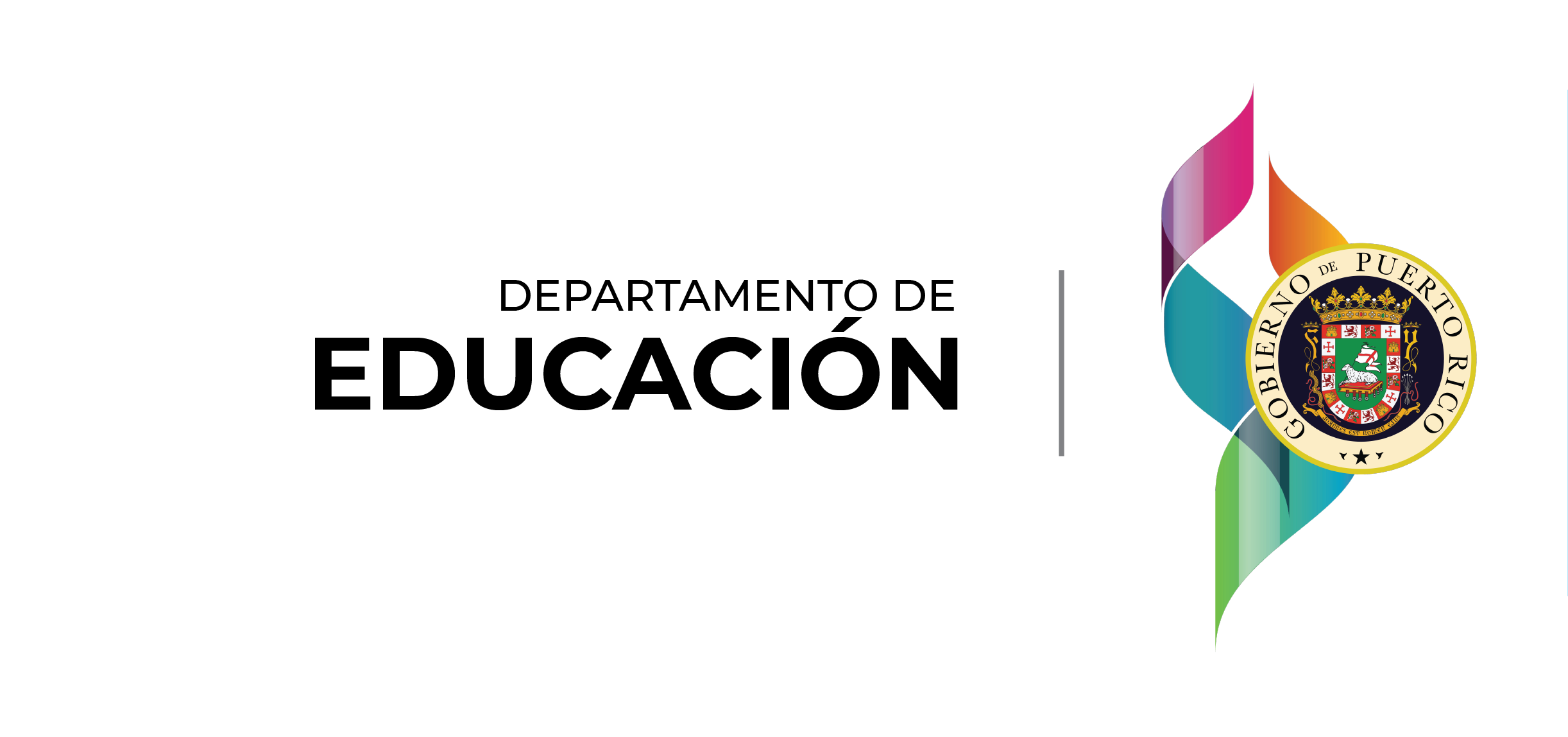 durante el proceso de Revisión Curricular.
11
Enfoque del Programa Tecnología Educativa
El Programa de Tecnología Educativa adopta el enfoque de cultura participativa la cual da importancia a las habilidades de colaboración y aspectos del enfoque de ciencias de computación, incluyendo habilidades del uso y manejo de las Tecnologías de la Información y la Comunicación (TIC). 

Estas nuevas prácticas de uso de medios asociados sobre en todo compartir, publicar, recomendar, comentar y mezcla de hechos de contenidos digitales ayuda al estudiante a desarrollar sus conocimientos.
12
El papel del docente se ha abierto a la posibilidad para que éste innove y adquiera habilidades, siendo creativo e incursione en nuevas prácticas pedagógicas y metodológicas que faciliten su enseñanza, donde la tecnología de la información y la comunicación se interrelacionan para que respondan a las necesidades propias de cada individuo, grupo y/o comunidad. 

Es impostergable la transmisión de información para desarrollar un nuevo paradigma basado en la construcción del conocimiento, el pensamiento crítico, la competencia comunicativa, la solución de problemas y la regulación de la acción en el marco de nuestra cultura y, a la vez, en el marco de un mundo global.
13
El programa busca: 
Educar estudiantes desde una edad temprana en el uso correcto de la tecnología es un rol que cada maestro académico, como ocupacional debe fomentar en cada uno de sus alumnos. 

El maestro recurso en el uso de la computadora (MRUC) que este docente transformare sus prácticas pedagógicas alineadas al desarrollo de destrezas del Siglo XXI.  El desarrollo de competencias permitirá la transferencia de conocimiento a estudiantes, padres y comunidad escolar en general.
14
El programa busca: 
3. Fomentar las practicas educativas sean de forma presencial, virtual o modelo mixto.  Teniendo en cuenta no perder las practicas desarrolladas a través de los pasados años por las emergencias vividas.  

4. Seguir fortaleciendo las destrezas tecnológicas  aprendida para que se puede atender situaciones en las que los estudiantes por enfermedad, emergencias o otra situación no pueda llegar al escenario escolar pueda seguir recibiendo las enseñanza sin importar donde se encuentre.
15
Cambios en los estándares
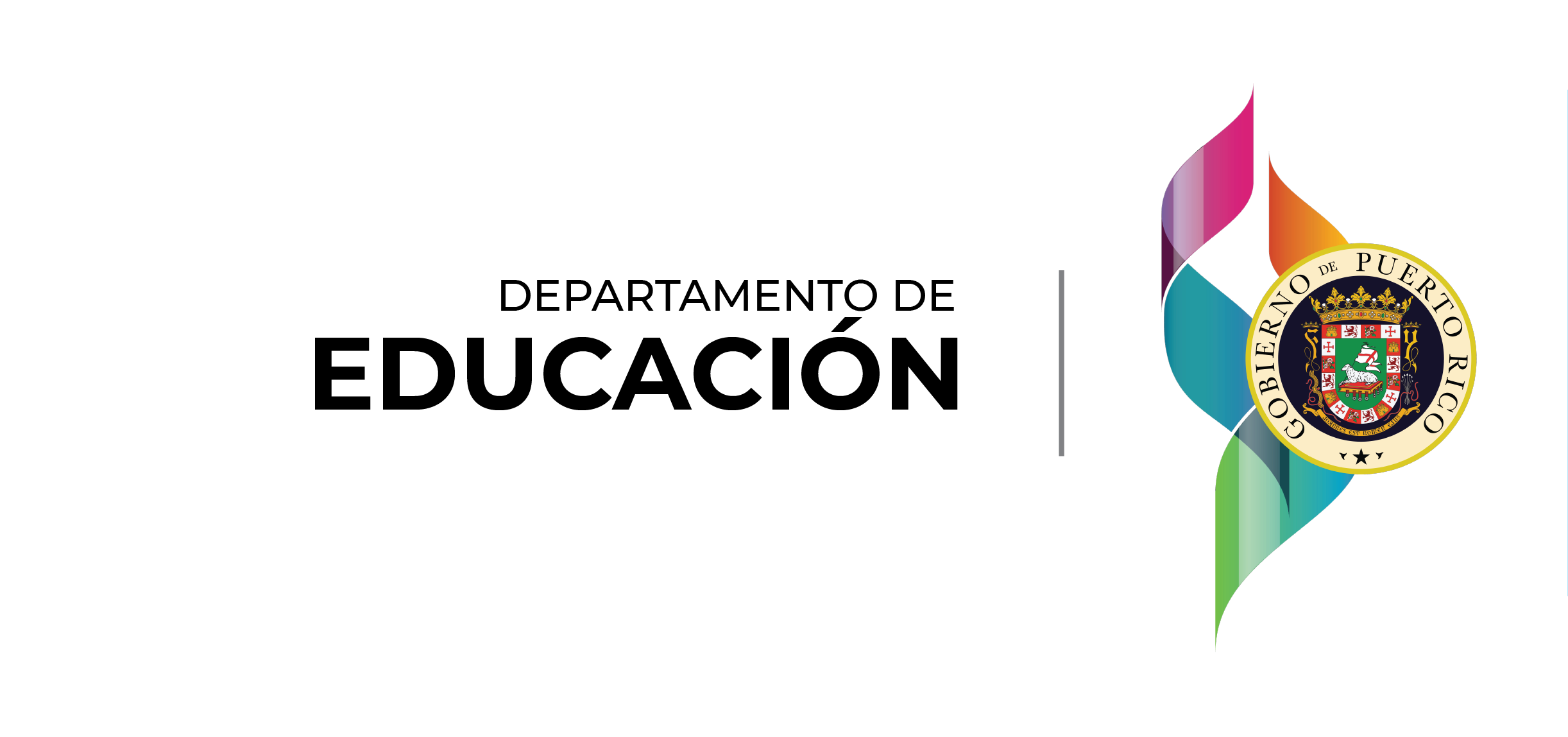 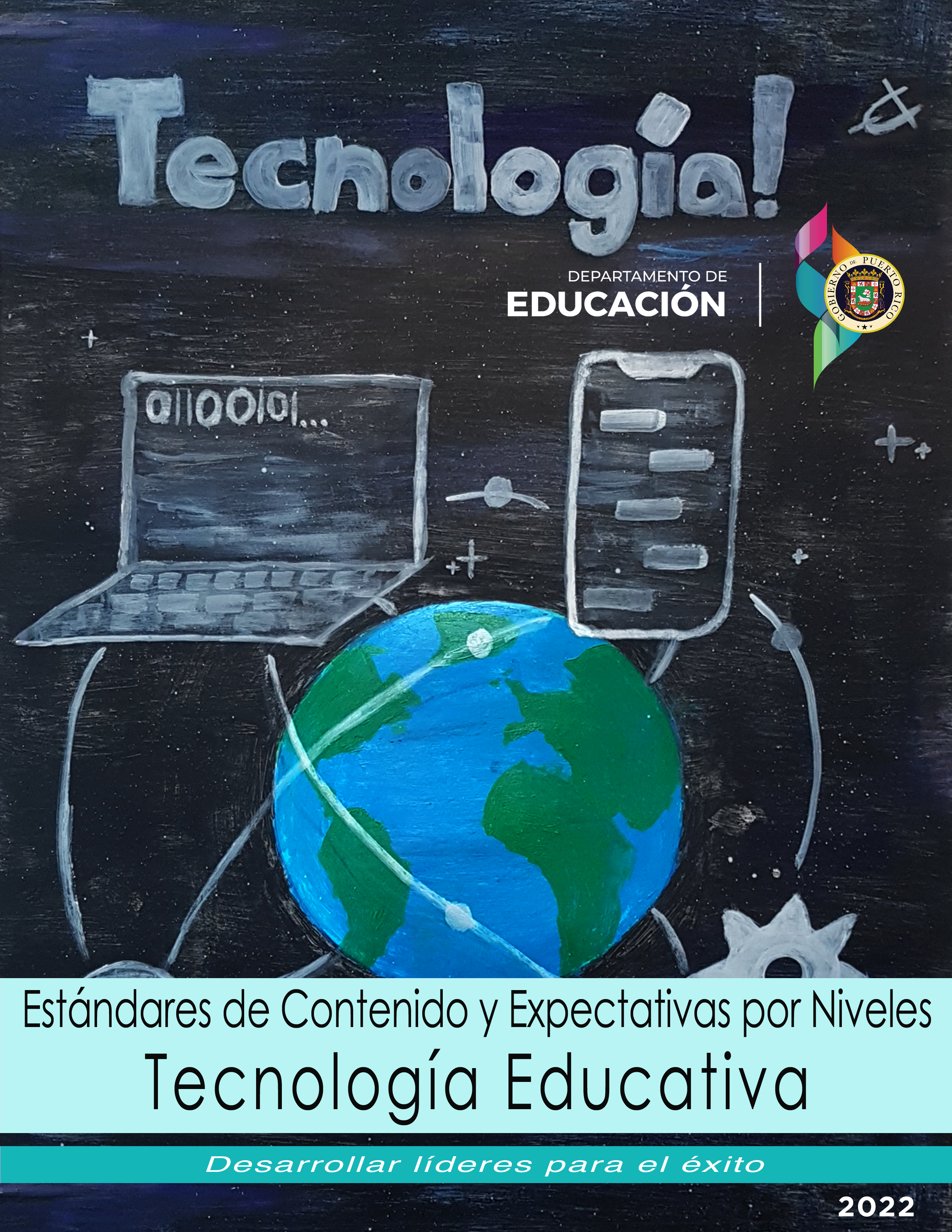 del Programa Tecnología Educativa
16
Programa de 
Tecnología Educativa
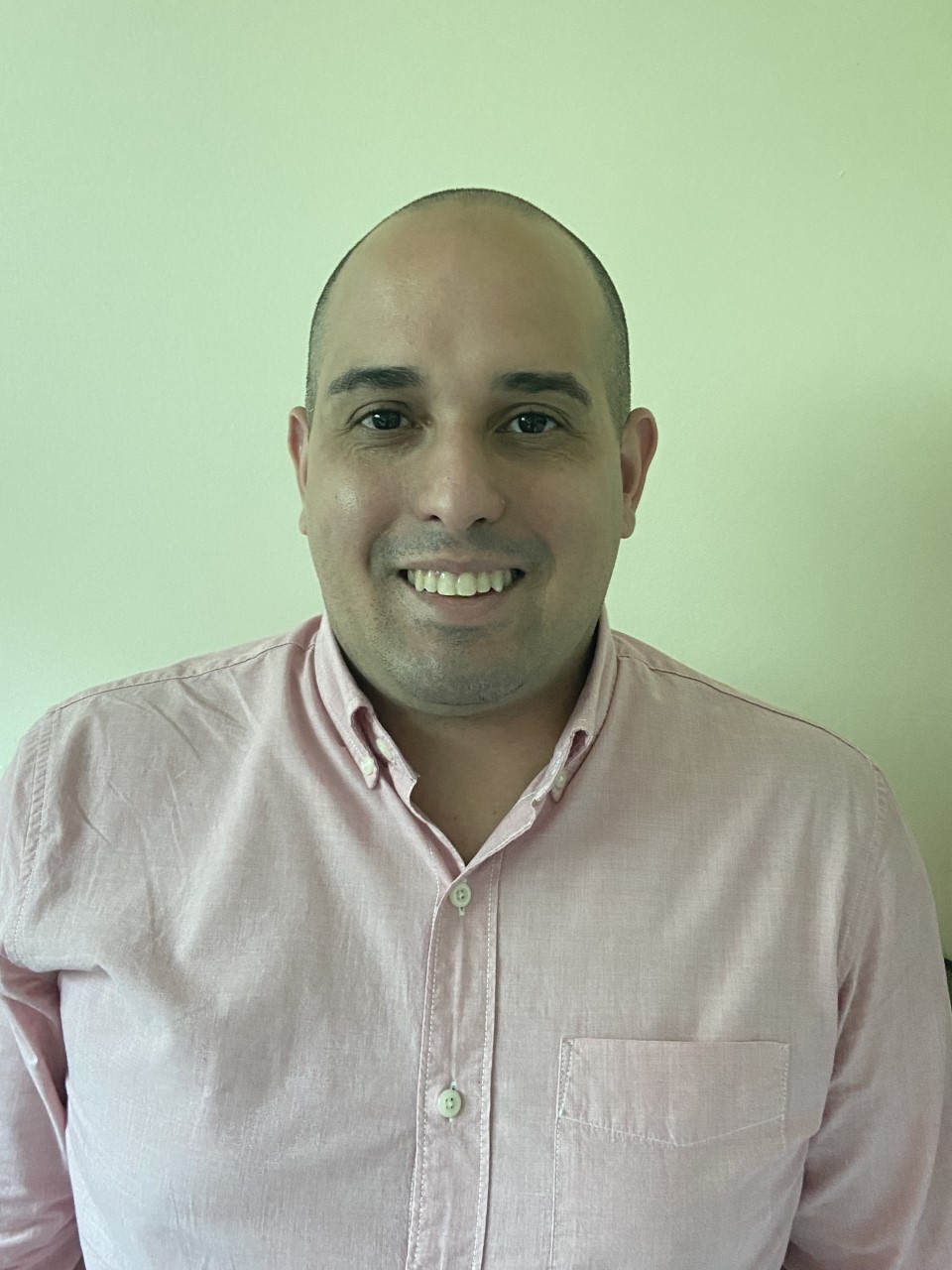 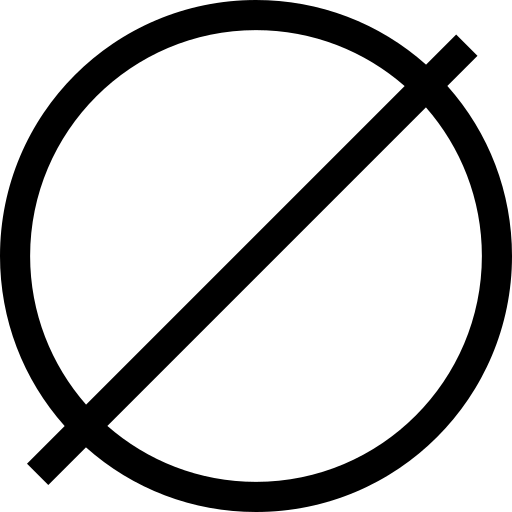 Prof. Norman Candelario Serrano
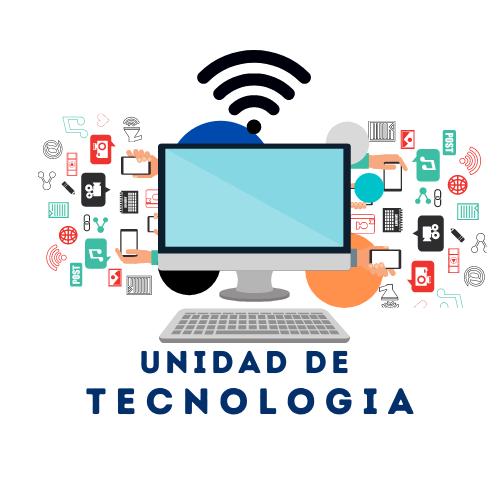 17
Programa de Tecnología Educativa
No existían estándares de tecnología del DEPR 

Se establecieron cuatro estándares. 

Se organizaron por rango de grados: PK- 2 grado, 3ro – 5to, 6to – 8vo, 9no. – 12mo. 

Se redactaron las nuevas expectativas e indicadores.
18
Nuevos temas transversales
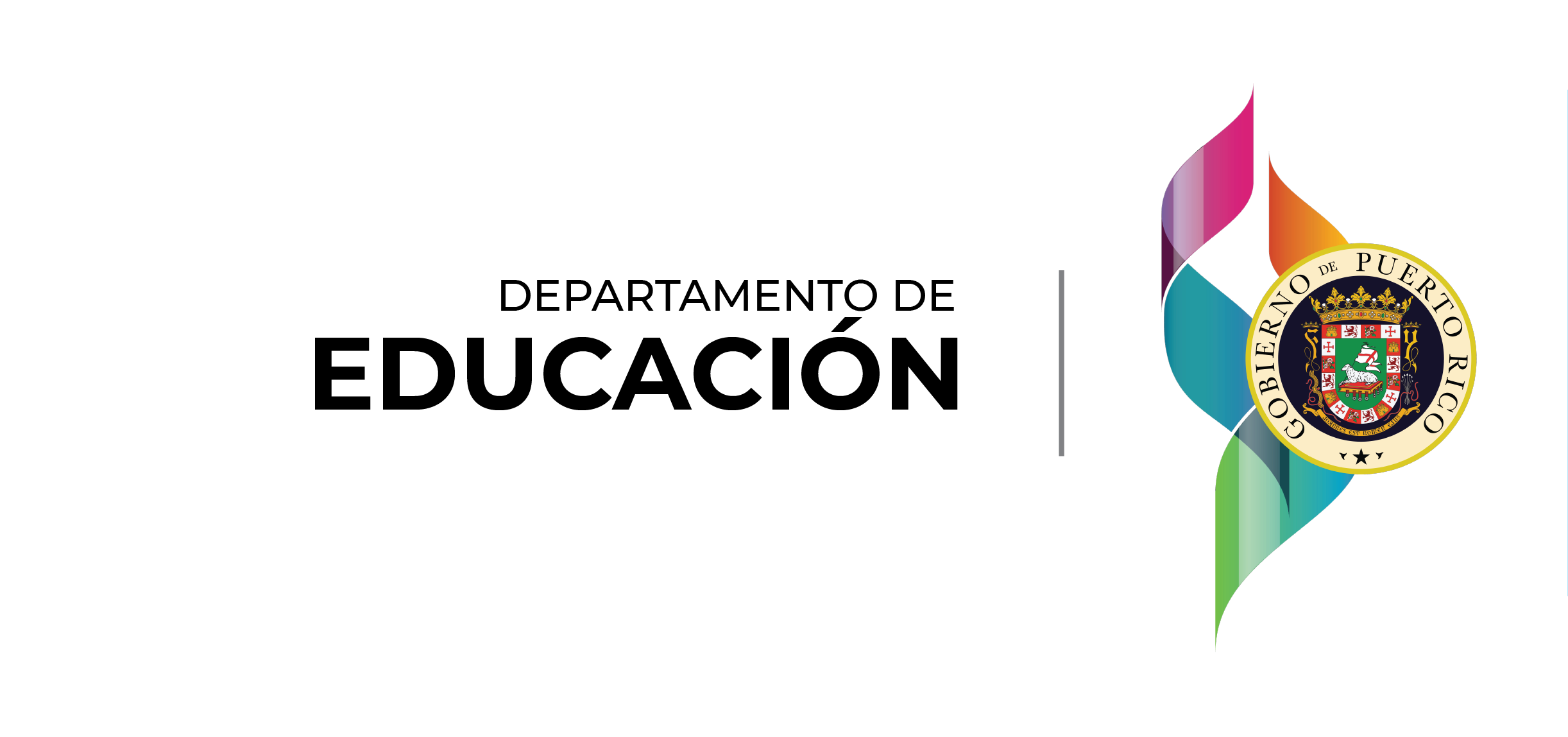 el proceso de planificación de la enseñanza
19
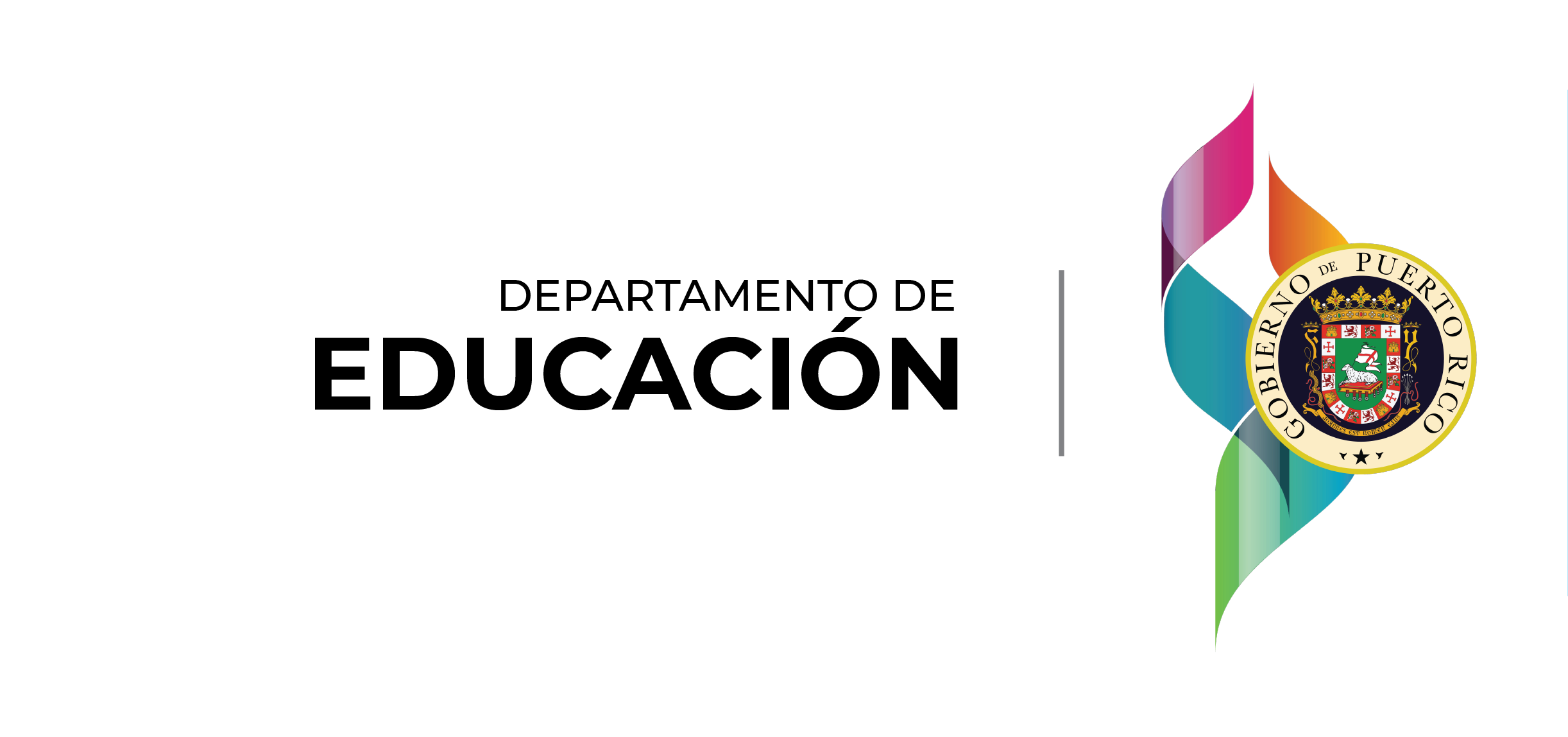 Los temas transversales
[…] surge el concepto temas transversales, los cuales tienen que penetrar e influir toda la práctica educativa y estar presentes en diferentes áreas (Busquet 1993 y Yus, 1996). 
Se definen como un conjunto de contenidos de enseñanza que se integran a las diferentes disciplinas académicas y se abordan desde todas las áreas de conocimiento. Se denominan así porque atraviesan cada una de las áreas del currículo escolar y están presentes en todas las etapas educativas. (secuencia y profundidad).
20
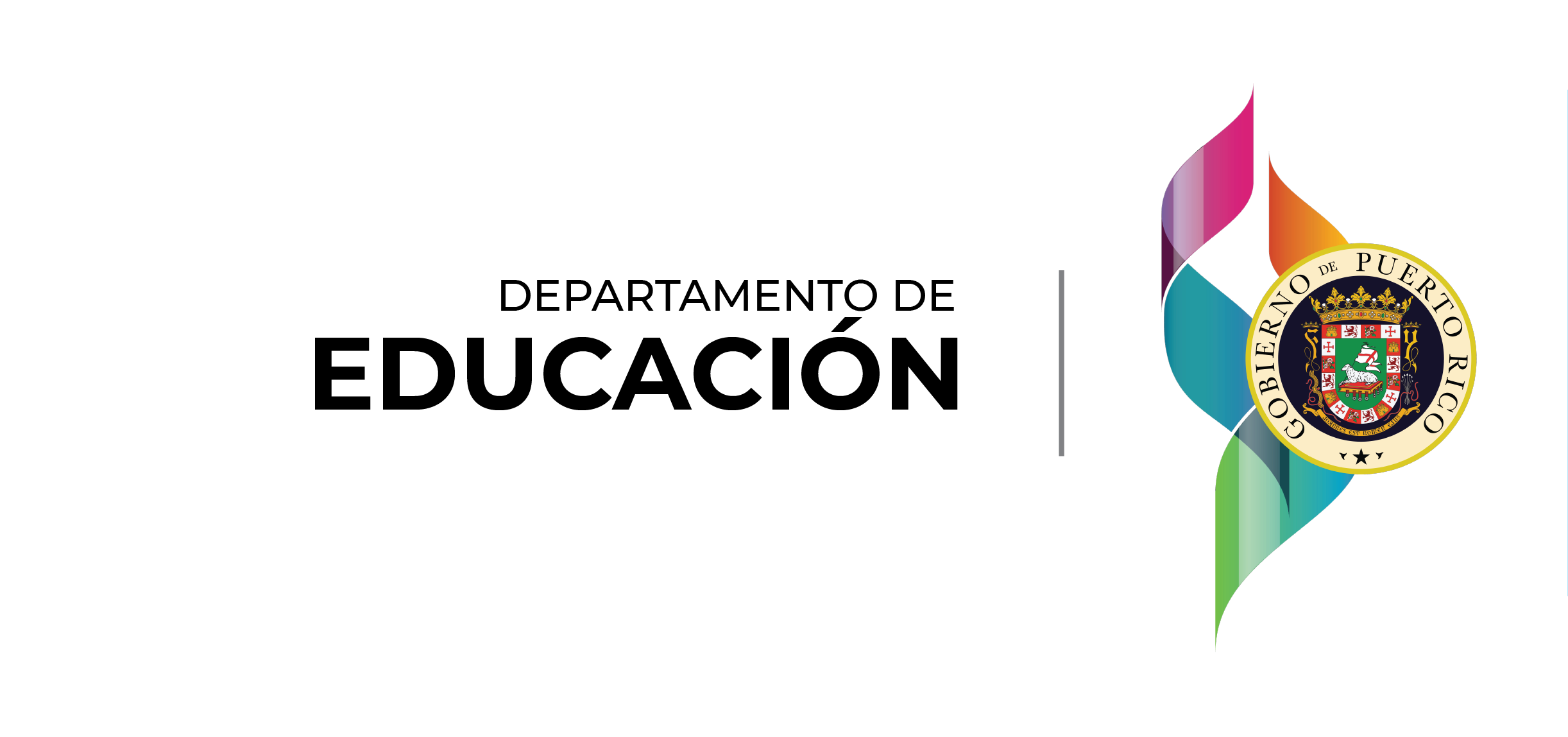 Los temas transversales
…interactúan en todas las áreas del currículo escolar, no necesariamente son tratados como experiencias de enseñanzas autónomas, sino como una serie de elementos del aprendizaje, integrados dentro de las diferentes áreas de conocimiento. 
Al no estar “ligados” a ninguna materia en particular, se puede considerar que son comunes a todas, de forma que, más que crear disciplinas nuevas, su contenido es transversal en el currículo (Yus, 2001).
21
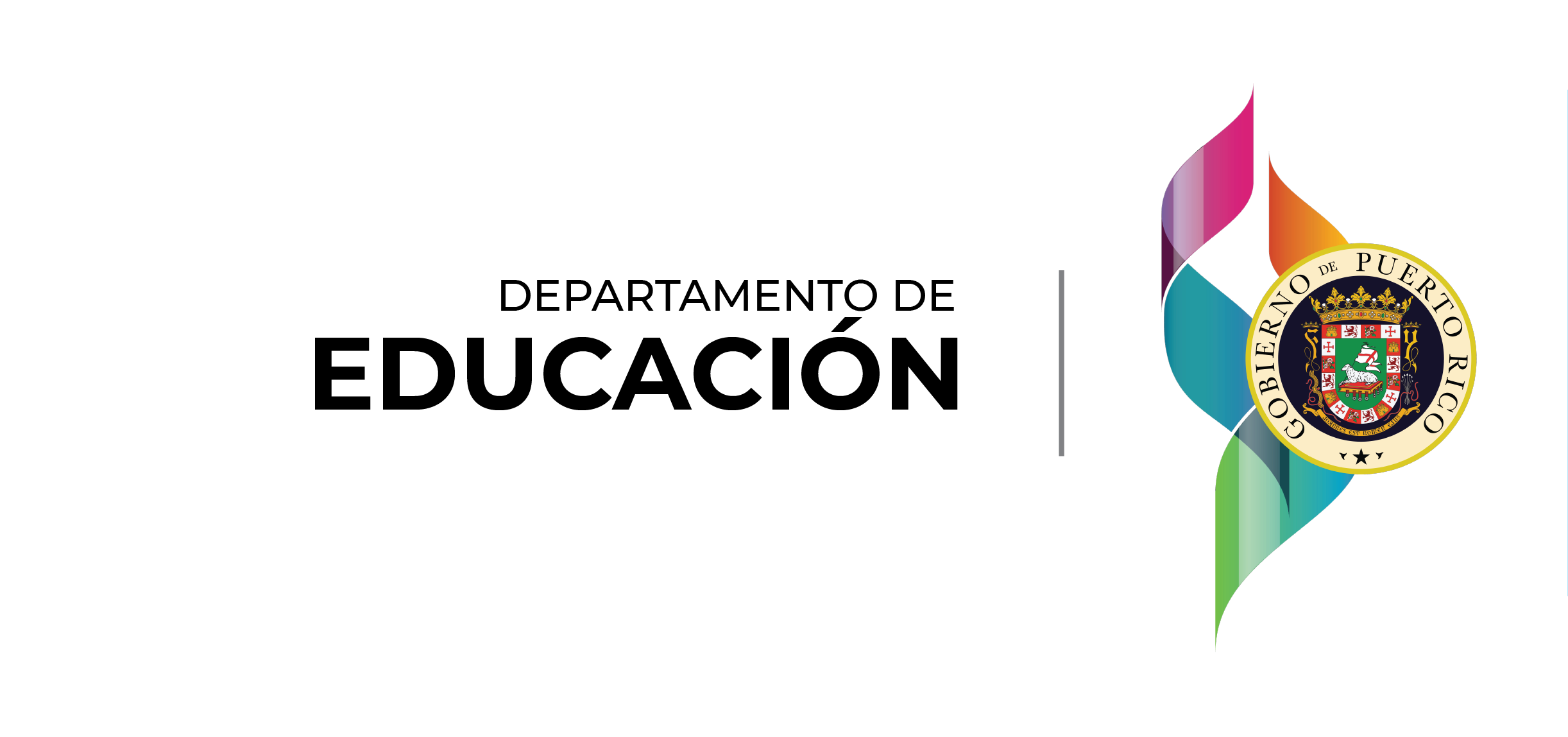 Temas transversales
22
Nuevas herramientas
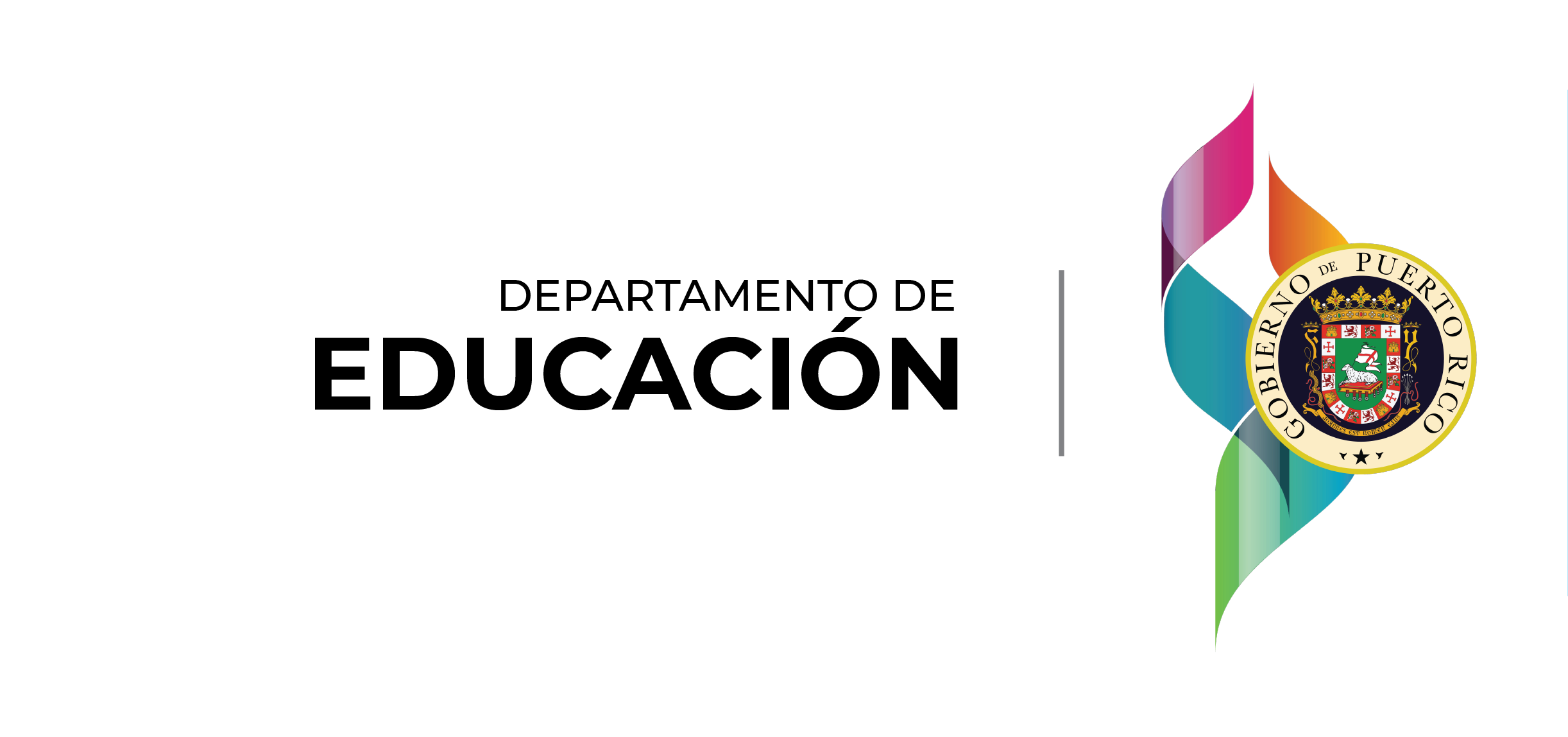 Nuestro currículo oficial 2022
23
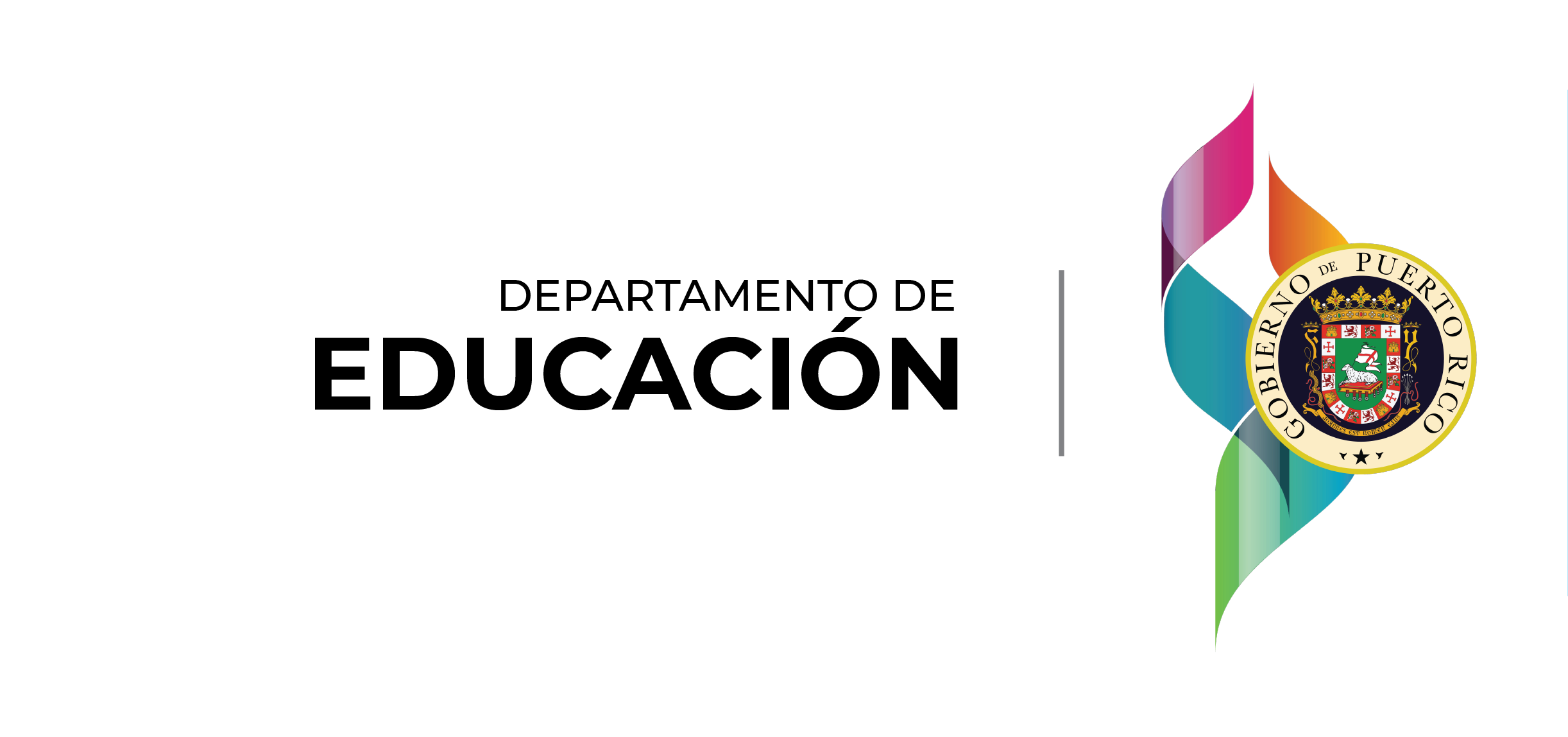 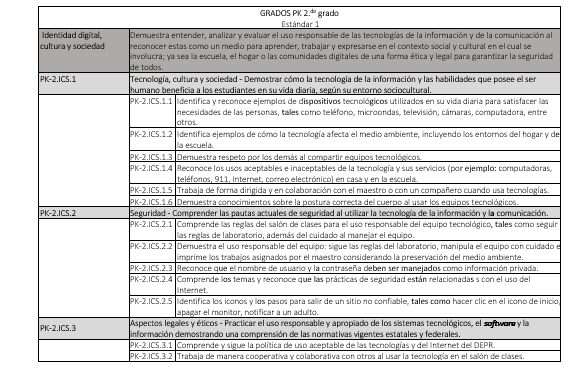 24
Próximos pasos del programa
Creación del nuevo Marco Conceptual para el desarrollo curricular.  Este incluirá los temas generadores para facilitar la integración de los temas transversales. 

Revisión de los cursos existente y creaciones de nuevos cursos para extender la oferta.

Desarrollo de los bosquejos temáticos y prontuarios para los cursos vigentes y de nueva creación.
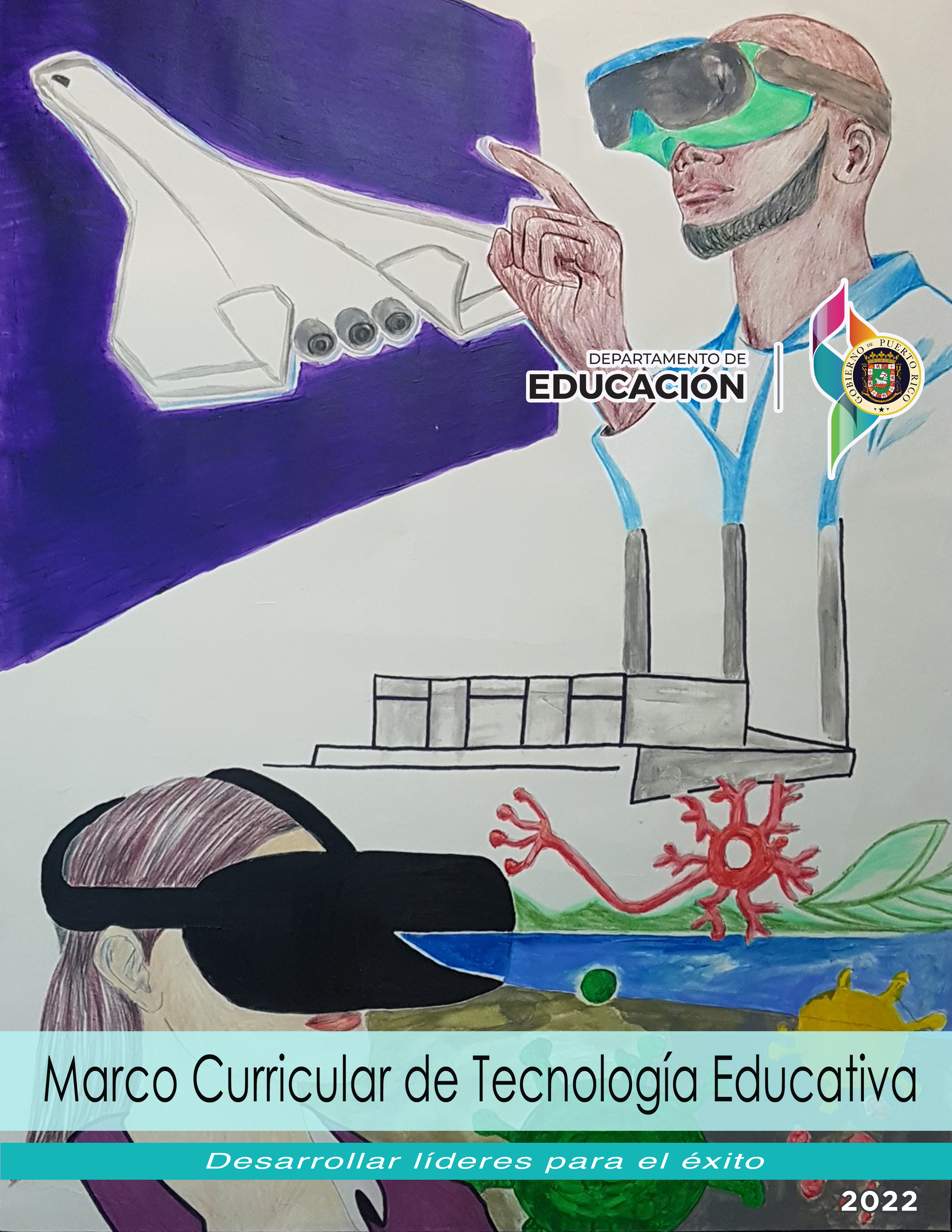 25
Nueva Carta Circular
Visión 
Es desarrollar las competencias tecnológicas necesarias de la sociedad del siglo XXI, tanto en los estudiantes como en la comunidad escolar, que permitan alcanzar la excelencia educativa, el acceso y la igualdad en oportunidades, así como el desarrollo de pensadores críticos, seres éticos, ciudadanos emprendedores y comunicadores efectivos para tener una mejor sociedad.
26
Nueva Carta Circular
Misión 
Es utilizar la tecnología de la información y la comunicación para contribuir, facilitar, fomentar, reforzar y empoderar el aprendizaje permanente, para desarrollar las competencias tecnológicas en las comunidades escolar para enfrentar los retos de la sociedad del siglo XXI a través de una política de acceso y participación, y la igualdad de oportunidades a todos los sectores.
27
Cómo facilita estos cambios
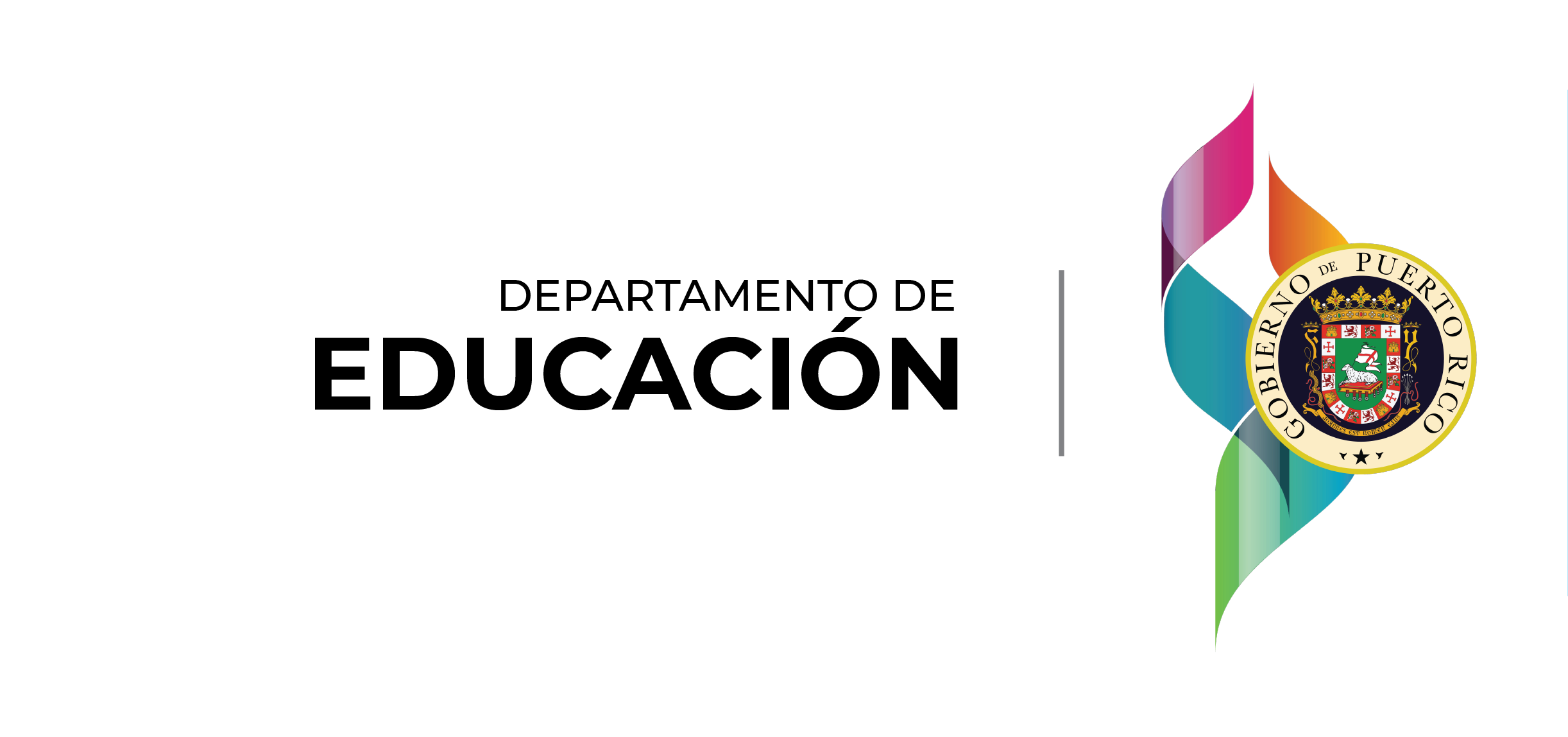 el proceso de planificación de la enseñanza
28
Los nuevos estándares oficial de Programa facilita la planificación de la enseñanza
Orientan al docente sobre las habilidades informáticas que los estudiantes deben conocer, desarrollar y ser capaces de realizar de forma independiente en los diferentes grados académicos.  

Fomentan y promueven la integración de la tecnología en el proceso de enseñanza de sus materias una estrategia para mejorar la experiencia académica.
29
Los nuevos estándares oficial de Programa facilita la planificación de la enseñanza
Contribuir a fomentar las destrezas blandas (soft skills) necesarias para el Siglo XXI a través de los medios de comunicación de la información y la tecnología. 

Dirigido a proveer el conocimiento y las destrezas necesarias para que el estudiante puede ejecutar en los diferentes escenarios presencial, virtual o hibrida.
30
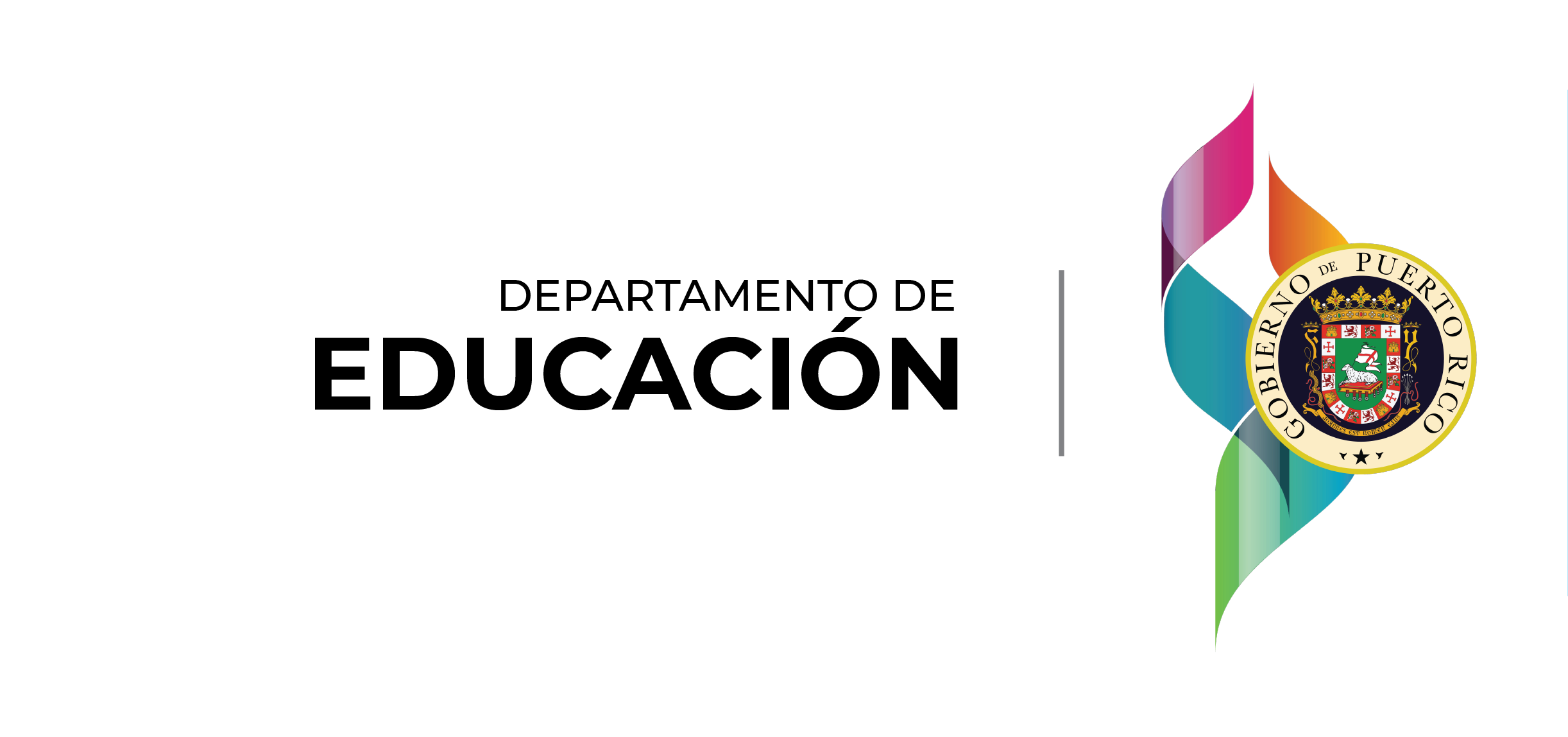 Deje su opinión sobre la revisión curricular del programa escaneado el código QR.
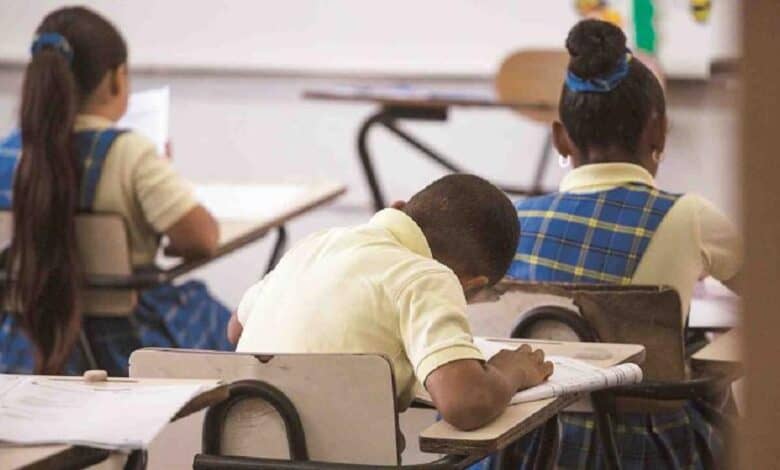 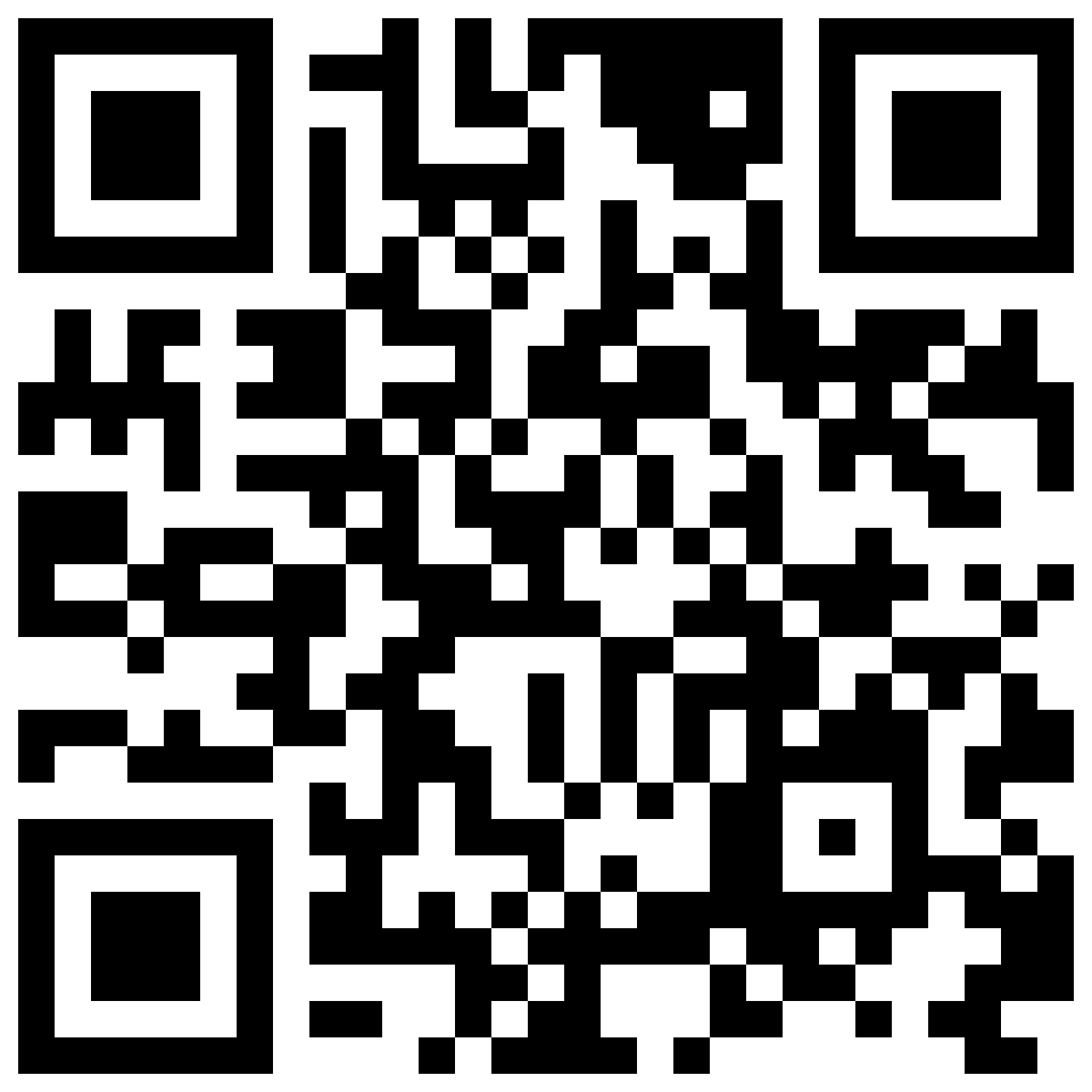 31
Gracias por su atención.
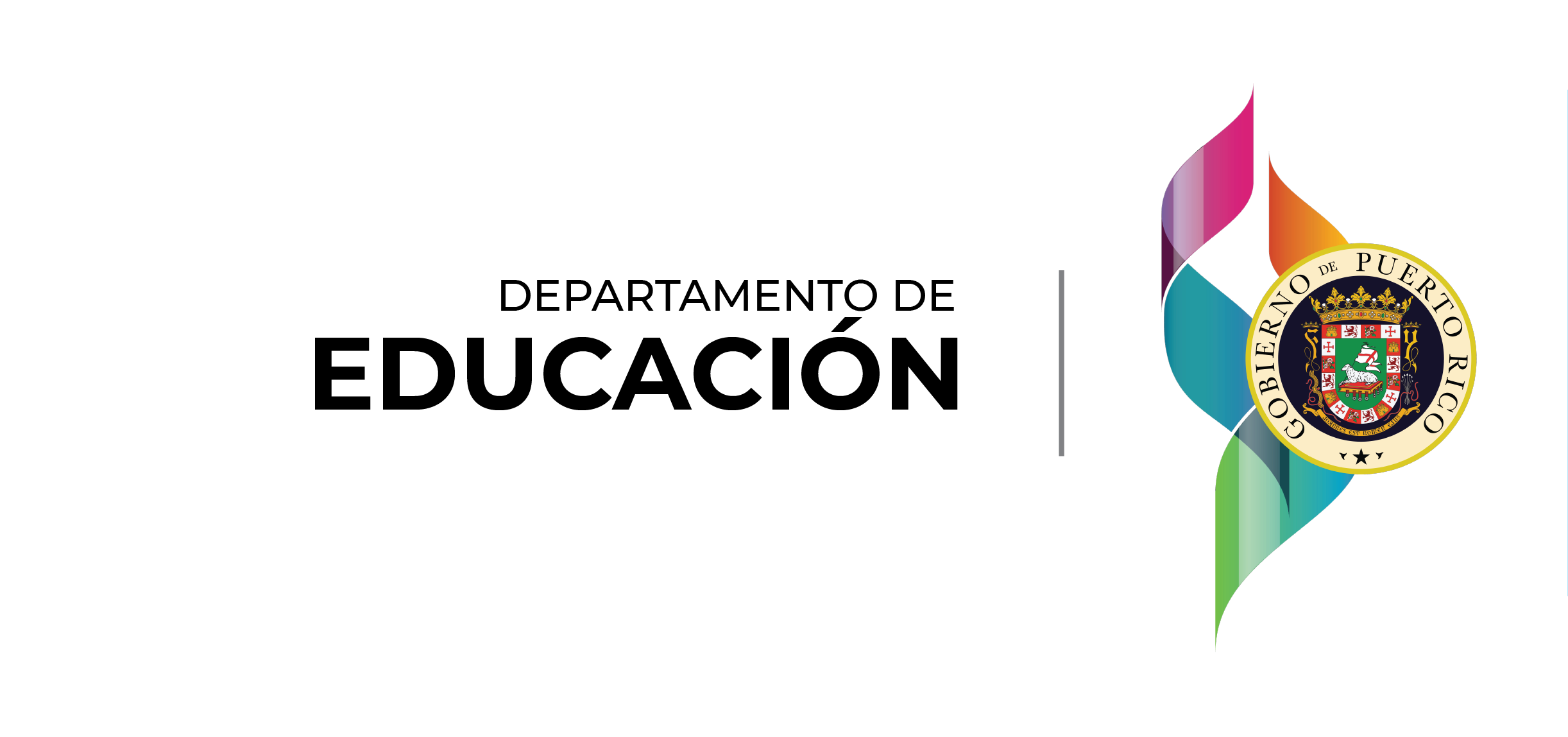 32